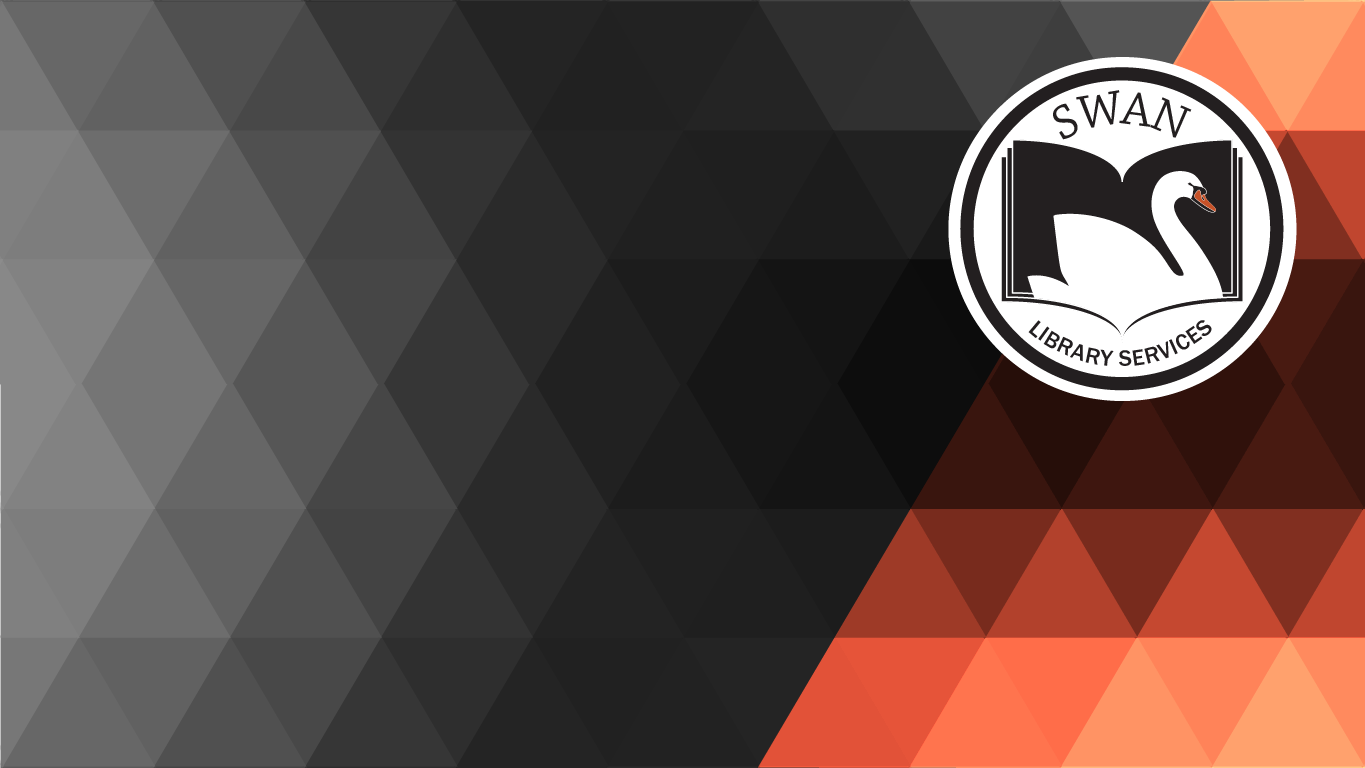 SWAN Quarterly Meeting
September 5, 2019
1
Call to Order & Welcome
Stacy Wittmann, Eisenhower Public Library District
SWAN Vice-President
2
SWAN Quarterly Meeting Agenda
Call to Order and Welcome
Public Comment
Introduction of New Library Directors
Action Item-- Approval of the June 5, 2019 Quarterly Meeting Minutes (pgs. 3-7)
Discussion Item – SWAN Demand Management: Configuration Changes to Holds & Testing Underway (pgs. 8-10)
Discussion Item – Overview of the New SirsiDynix BLUEcloud Circulation, Cataloging, & Acquisitions (pgs. 11-25)
Discussion Item—BLUEcloud Mobile App Feedback & Questions
Discussion Item – SWAN Board Recommended Change in Accounting Service (pgs. 26-28)
Action Item – Amend the Fiscal Year 2020 Budget
Information Item – 2019 SWAN Expo (pgs. 57-66)
Announcements and Questions
Next meeting: December 5, 2019
3
Demand Management: Configuration Changes to Holds & Testing Underway
Dawne Tortorella, SWAN Assistant Director
4
Our Challenges and Opportunities
Minimize unnecessary transits
Get items into the hands of our patrons faster
Enhancing staff tools for managing holds
Hold Map restrictions and impact on placing/filling holds
Impact on collection development
Neighborly practice
5
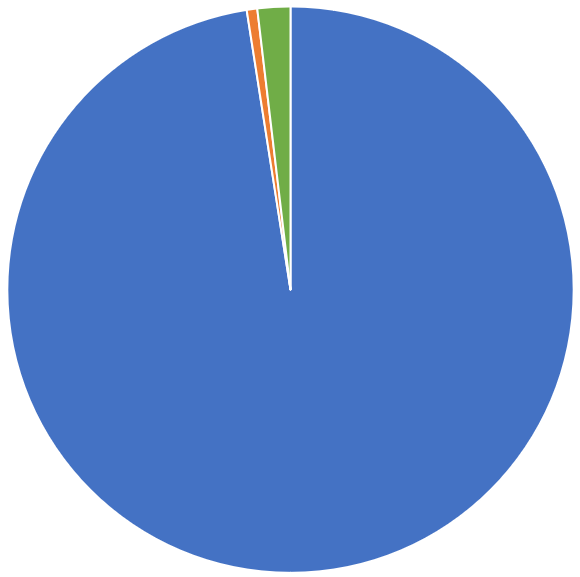 FY19 3,078,944 transits
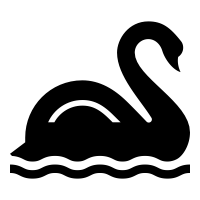 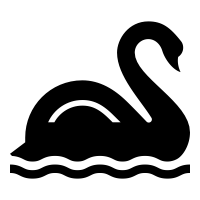 Within SWAN3,000,954 (97.5%)
Borrow outside of SWAN20,304 (0.6%)
Lend outside of SWAN57,686 (1.9%)
Missing in Transit1,518 (<0.05%) or less than 1 in every 2,000 items
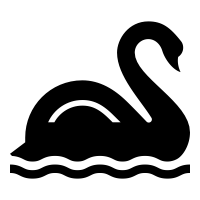 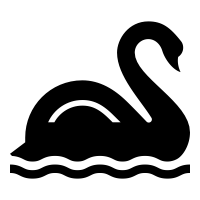 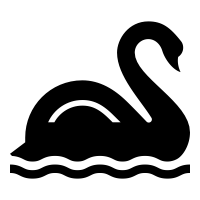 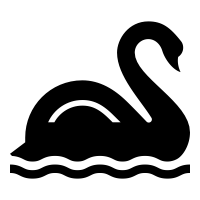 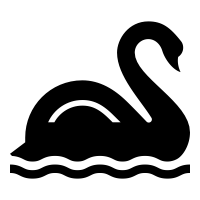 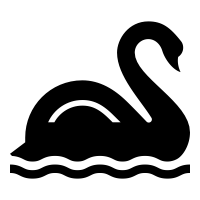 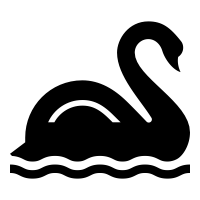 6
Typical Day: Days to Fill Hold
84% of holds placed, filled within 1 week

93% of holds placed, filled within 2 weeks
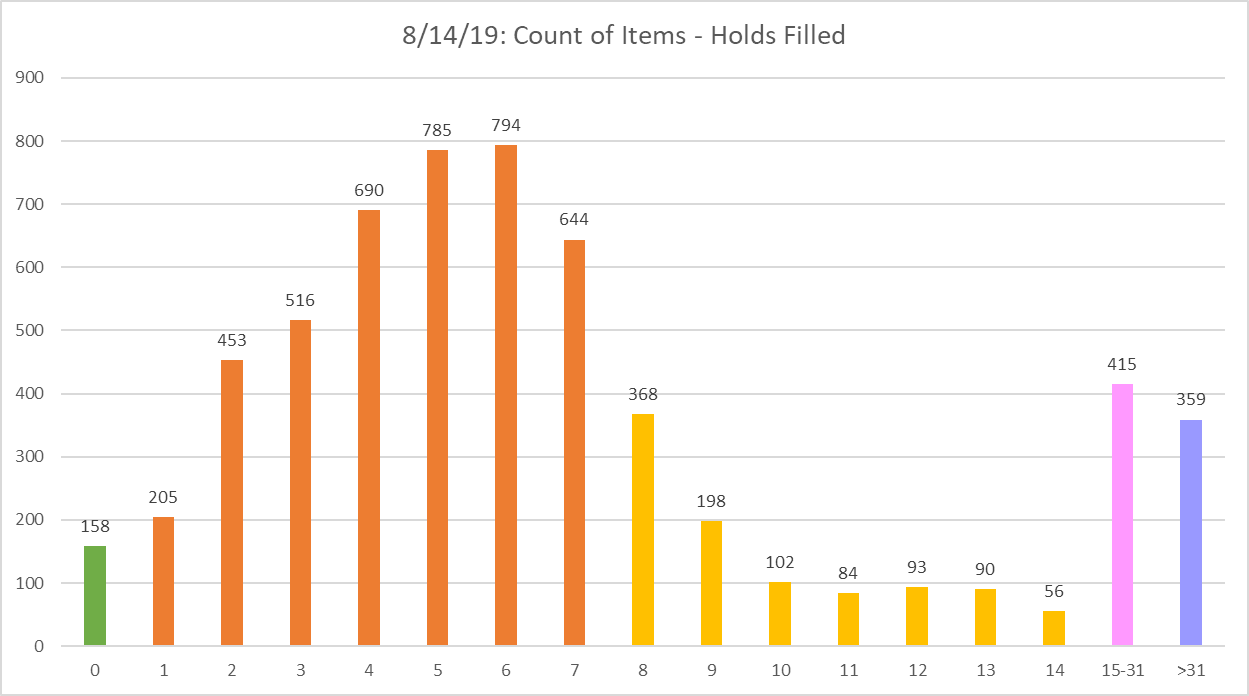 7
Jan-June, 2019
Process & Timeline
Oct, 2019
July-Aug, 2019
And then…

Rinse & Repeat
Sept, 2019
Sept-Oct, 2019
8
Data Insights: 7/24/19-8/31/19
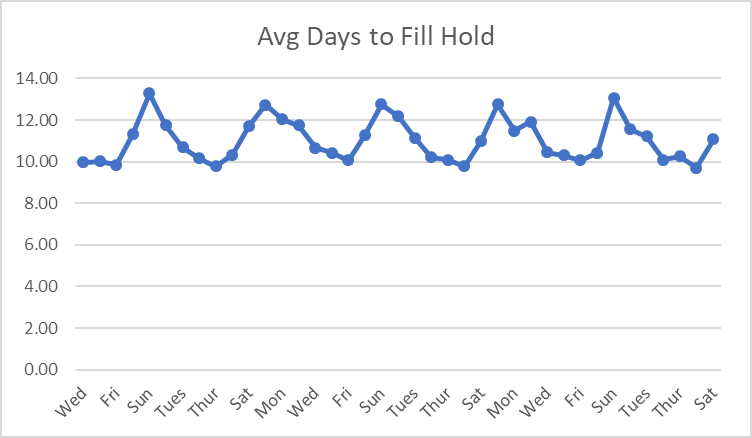 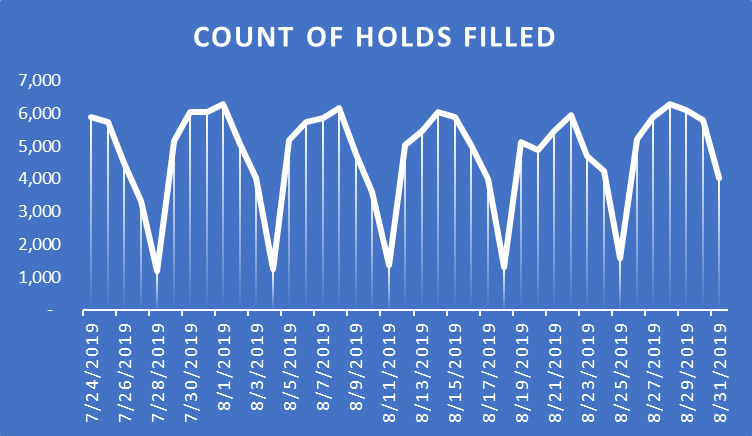 9
How Will We Know It is Working? Maintain a healthy heartbeat
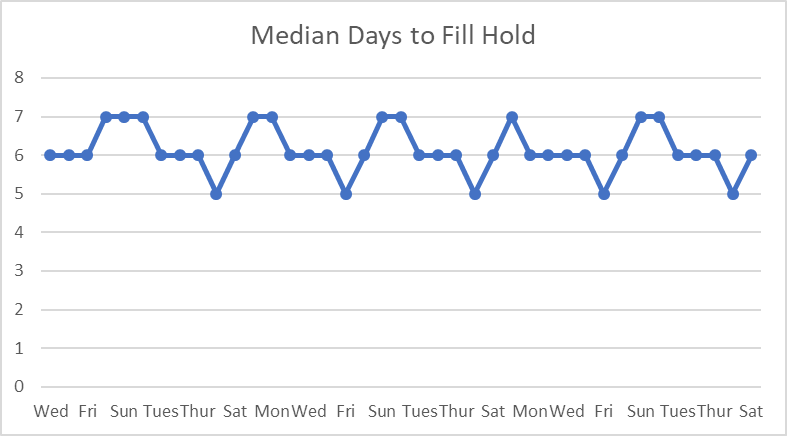 Any configuration change will be evaluated on median days to fill. 

Rather than look at individual titles and items, the overall health of the system will be evaluated.
10
Balancing Demand & Philosophy
Some libraries restrict to their patrons only
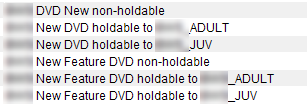 Some libraries share everything
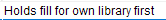 11
What Obstacles Do Patrons & Staff Encounter?
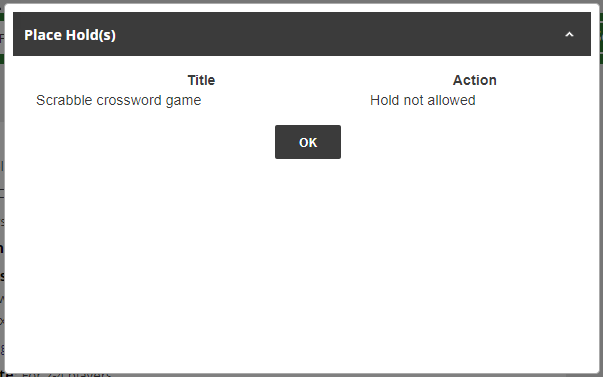 Hold not allowed 
Potentially misleading holds/copies ratio based
Trying to understand patterns of what can and can’t be held
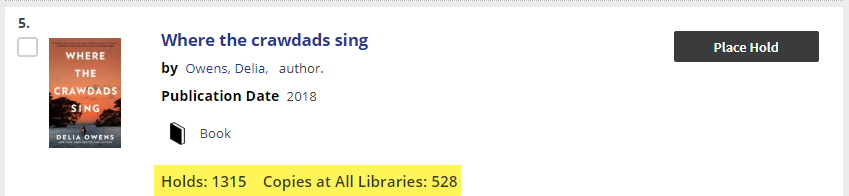 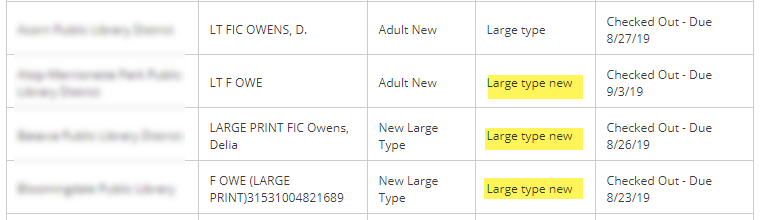 12
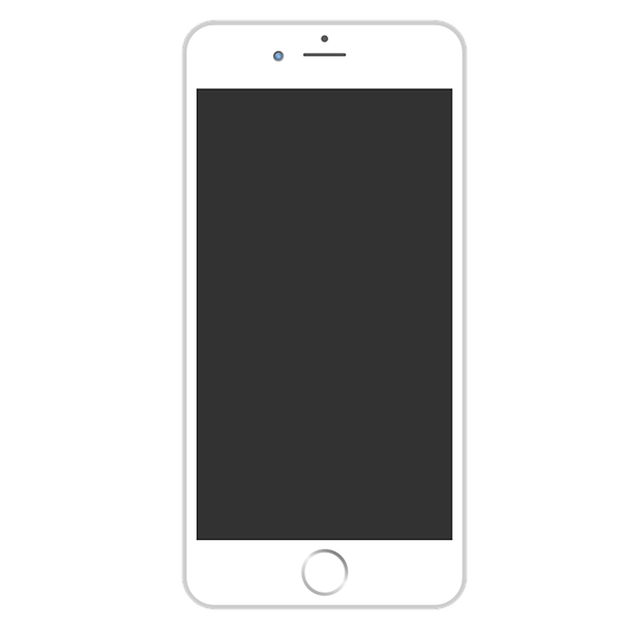 Where Am I in the Queue?
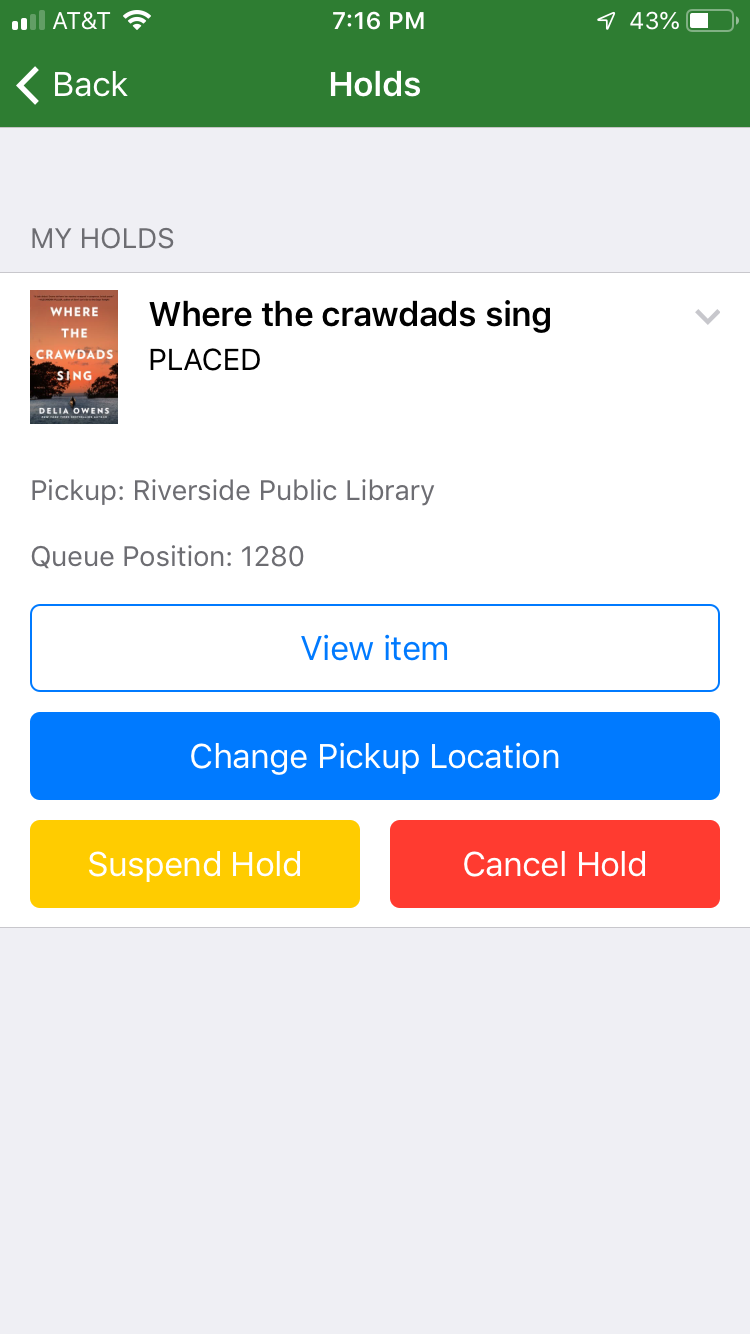 “We never tell patrons where they are in the queue because we really can’t calculate what order holds will be filled.”

But…
13
What is BLUEcloud?Overview of the New SirsiDynix BLUEcloud Circulation, Cataloging, & Acquisitions
Aaron Skog, SWAN Executive Director
Dawne Tortorella, SWAN Assistant Director
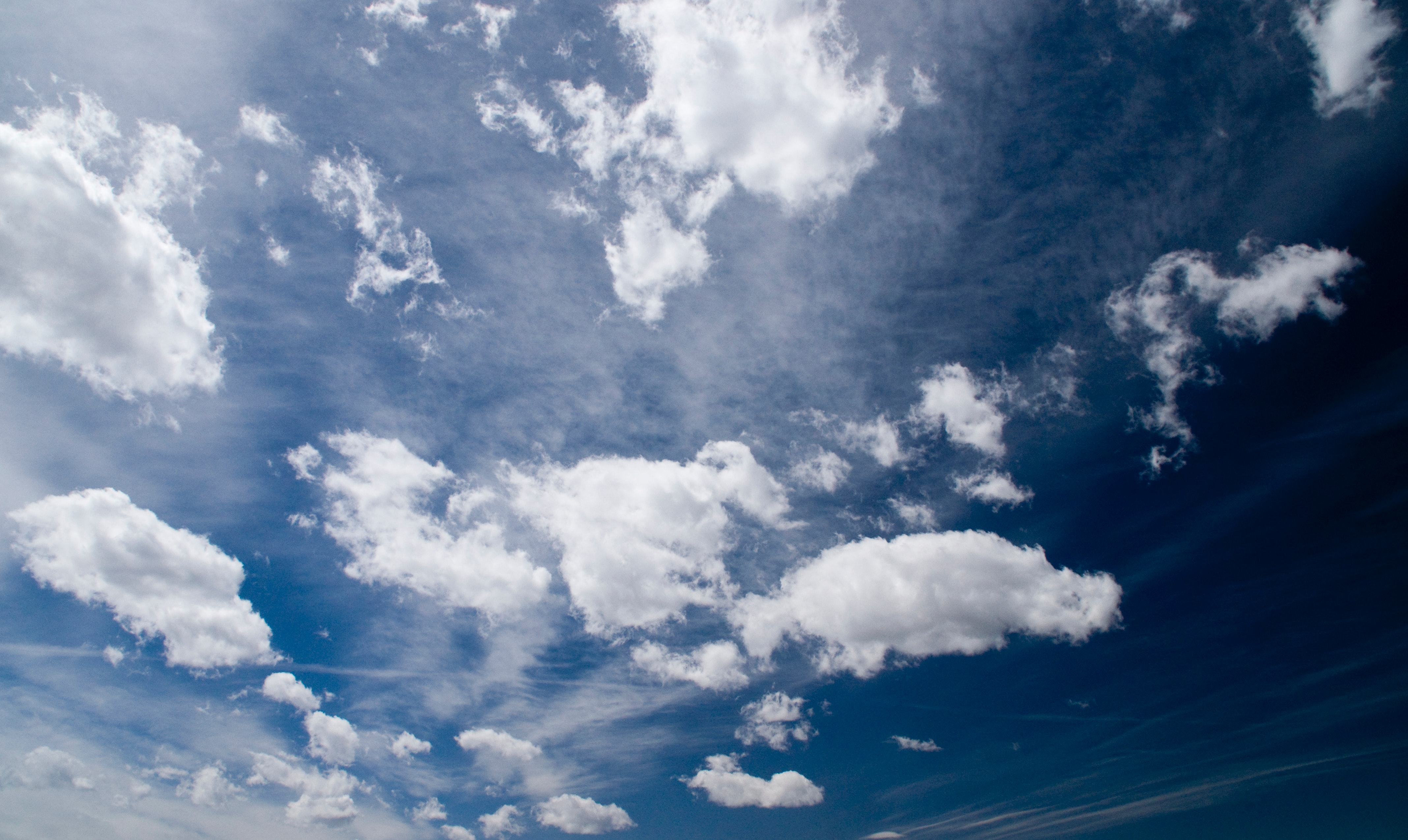 BLUEcloud Library Services Platform
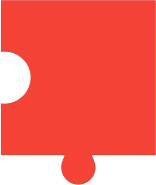 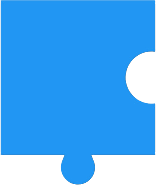 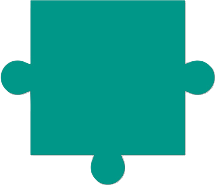 Acquisitions
Circulation
Cataloging
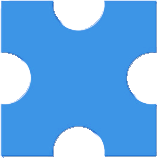 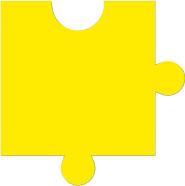 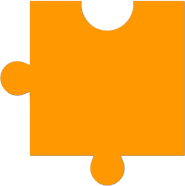 BLUEcloud 
Central
Electronic Resource Mgmt
eRM
Resource
Central
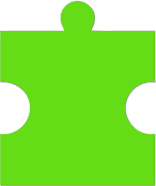 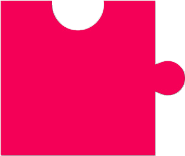 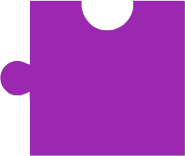 Mobile App
Search
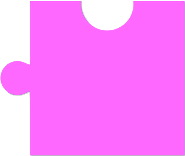 Commerce
Analytics
15
What is Symphony? What is BLUEcloud?
Symphony
BLUEcloud
Integrated Library System (ILS)
Application, Oracle database
Staff interface is WorkFlows
Searching, Circulation, Cataloging, Acquisitions, Managing Holds, User Management
Java based client
Can be sited locally or hosted by SirsiDynix Software-as-a-Service (SaaS)
Library Services Platform (LSP)
Can work with either Symphony ILS or Horizon ILS, but does not replace either ILS
BLUEcloud Central allows managing and launching applications through a user-specific login
BLUEcloud Circulation, Cataloging, Acquisitions
Sited in geographical regions
Accessed through web-browser
American Library Association Library Technology Reports
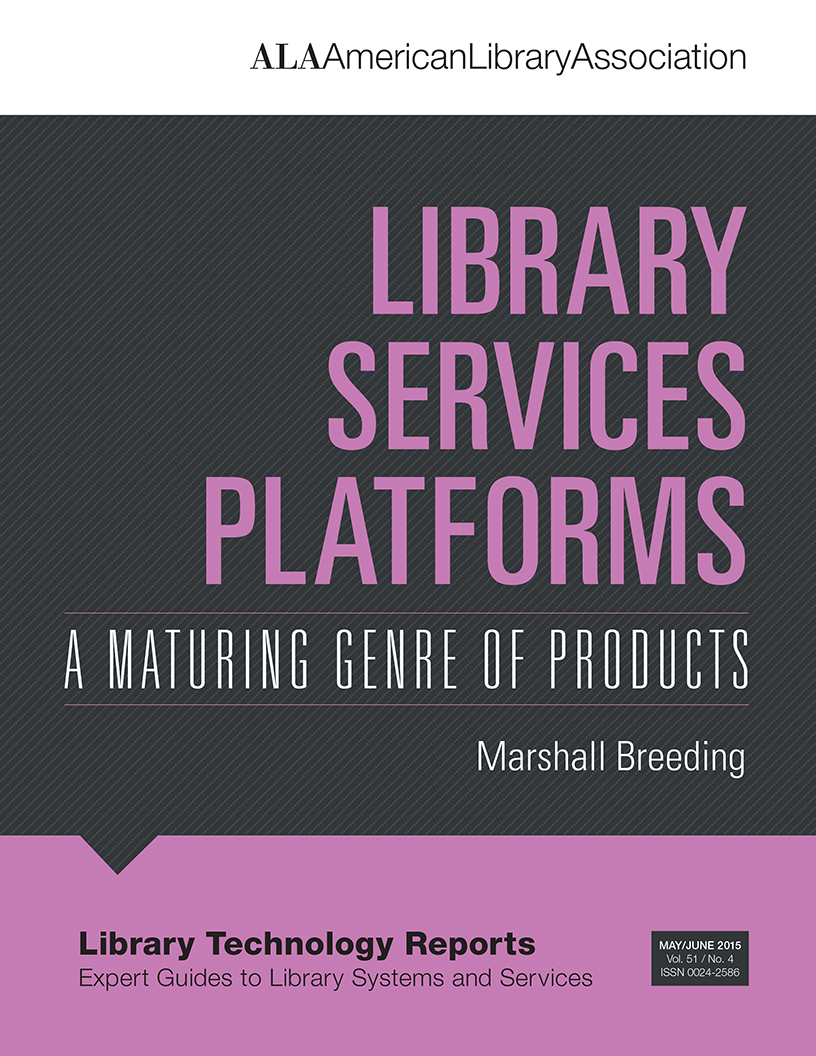 May/June 2015 Issue
Good concepts
Issue is now 4 years old, so keep that in mind
17
SWAN
Library
Services
Platform
SirsiDynix
EBSCO
OpenAthens
OCLC
Azure
SendGrid
18
BLUEcloud Regions & Upgrades
Multi-tenancy: global, data centers in different continents
Users in a region access nearest data center
Shift our access to another should failure occur
Version naming: 19.06.0 = June 2019
“Agile” Software Development
BLUEcloud Global regions
North America (three regions):NA1, NA2, NA3
Europe: EMEA
Asia-Pacific: APAC
SWAN is NA2
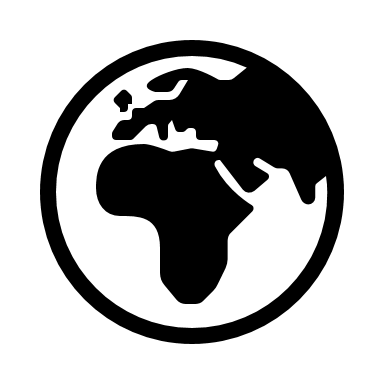 BLUEcloud: Now
What is SWAN already using?
Aaron Skog, SWAN Executive Director
21
E-Content Integration with Enterprise
eResources subscriptions are managed in BLUEcloud Central
Enabling access to eResources in Enterprise
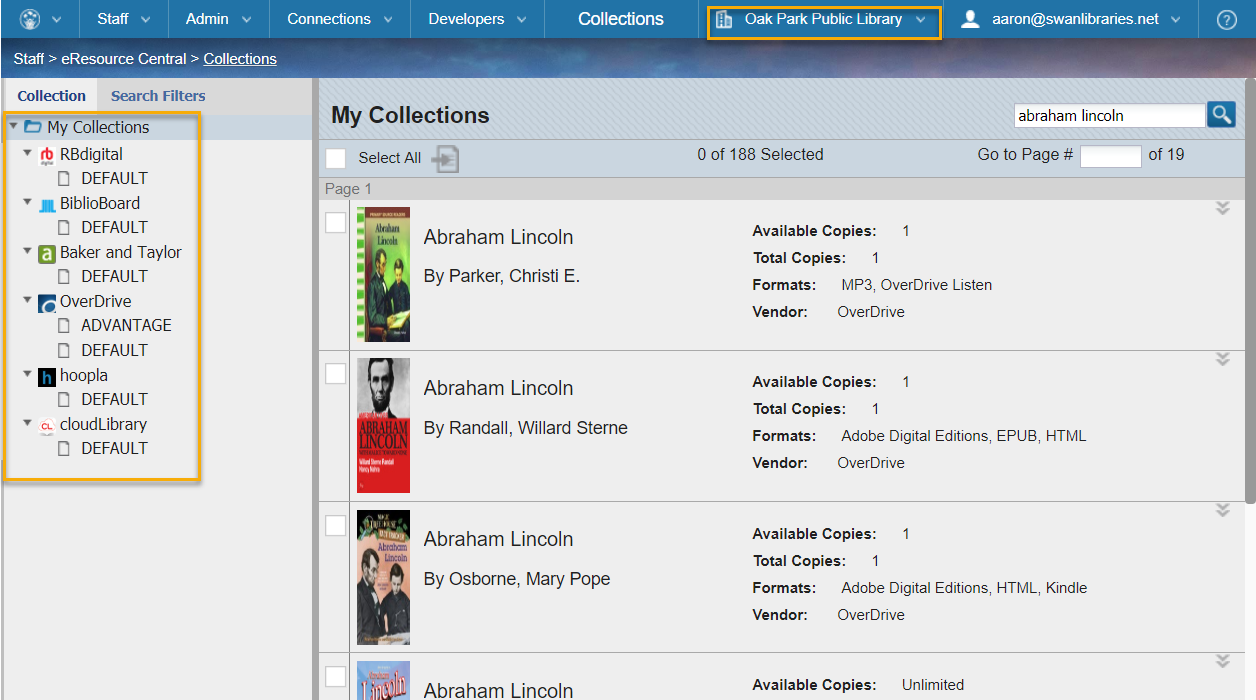 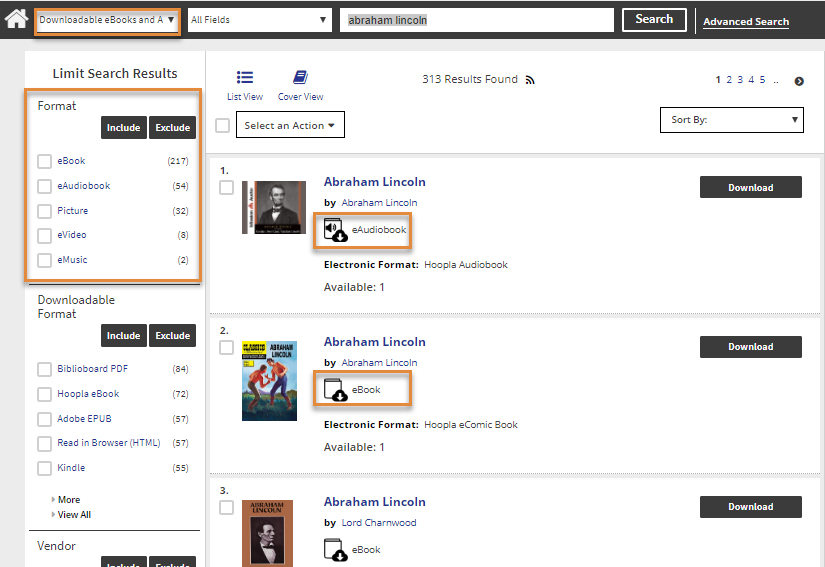 22
E-Content Integration with and BLUEcloud Mobile
eResources subscriptions are managed in BLUEcloud Central
Enabling access to eResources in BLUEcloud Mobile
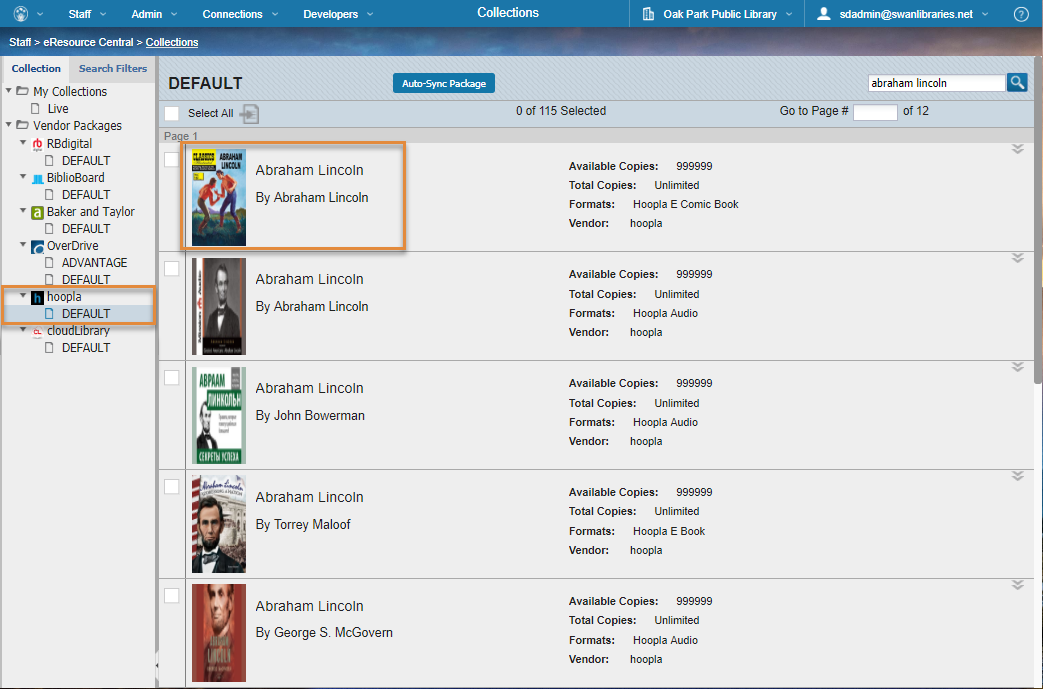 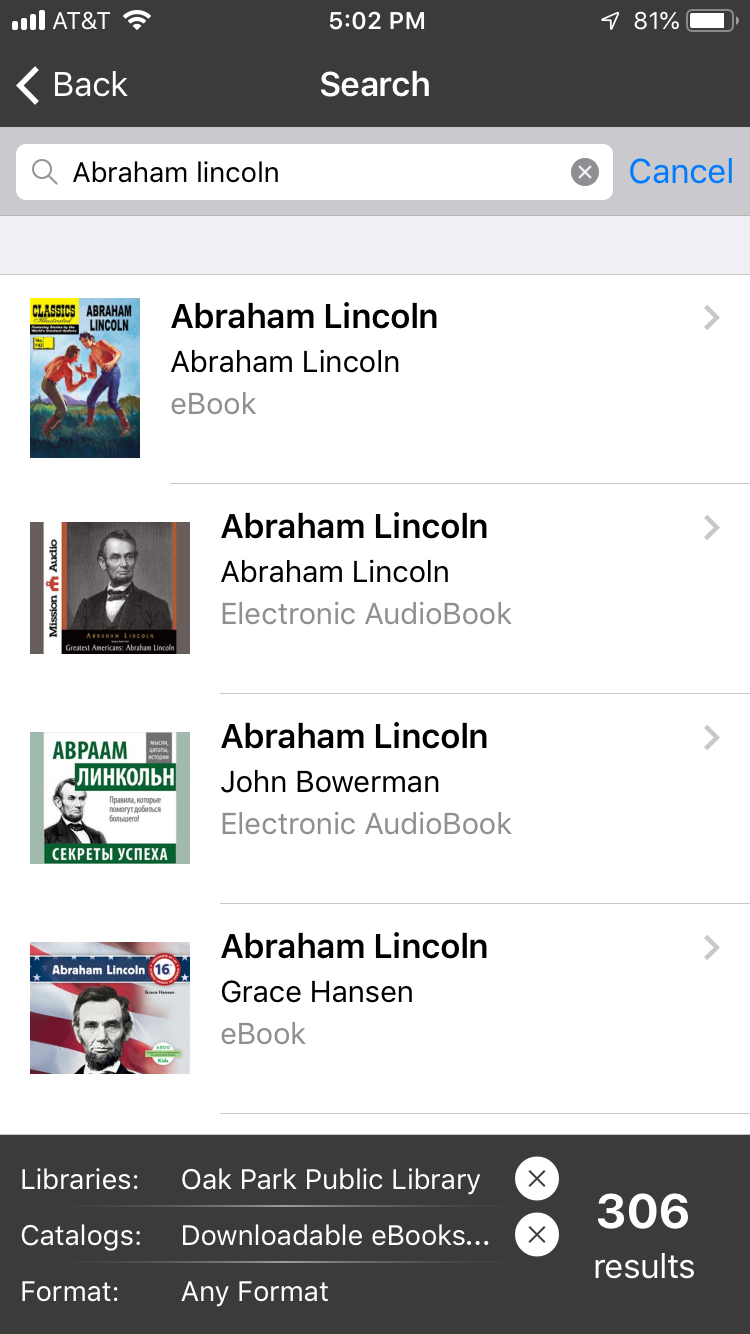 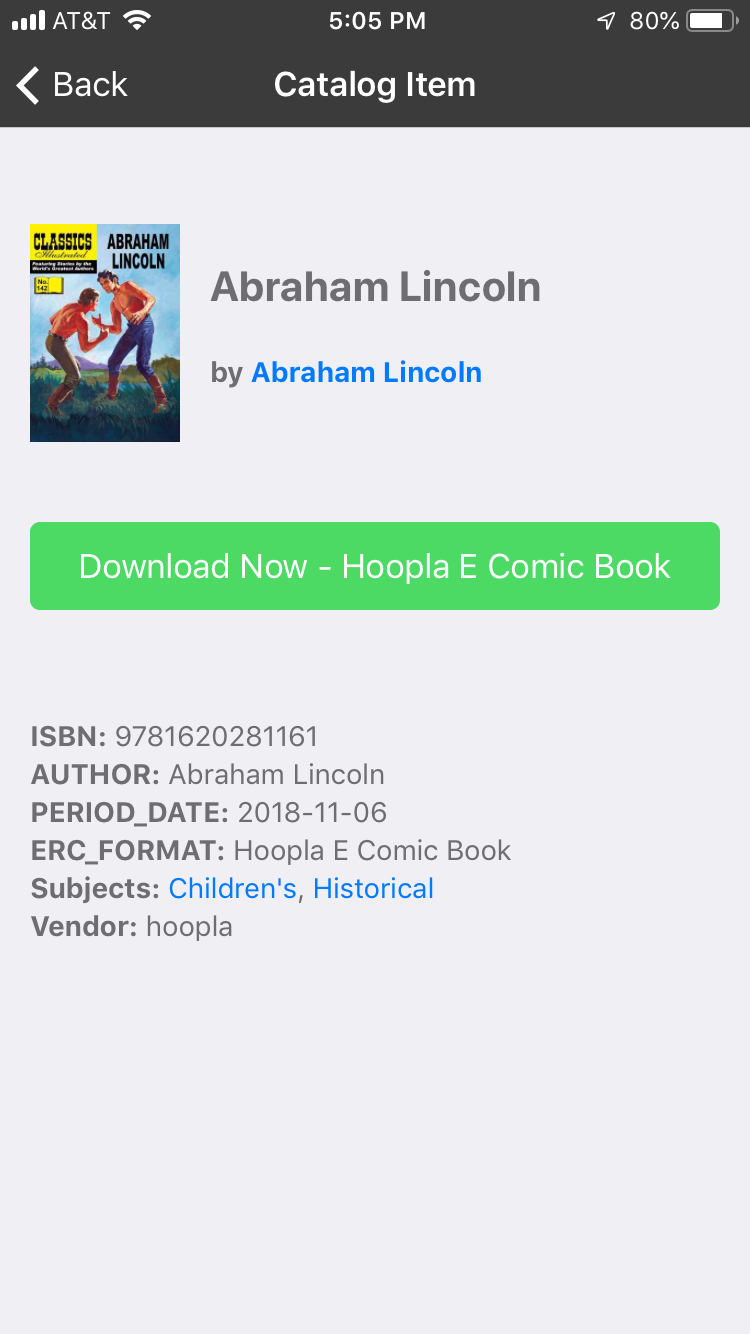 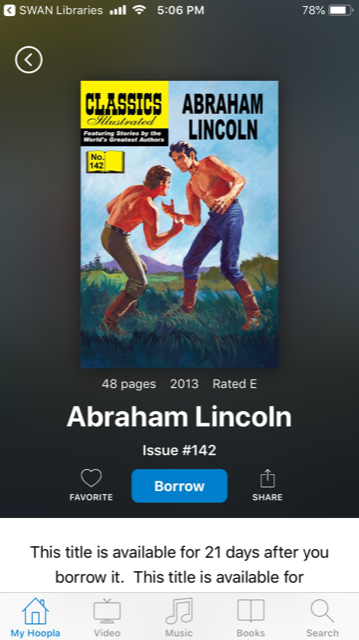 23
BLUEcloud Commerce
BLUEcloud Central used to configure Commerce Policies
Patrons can pay fines online
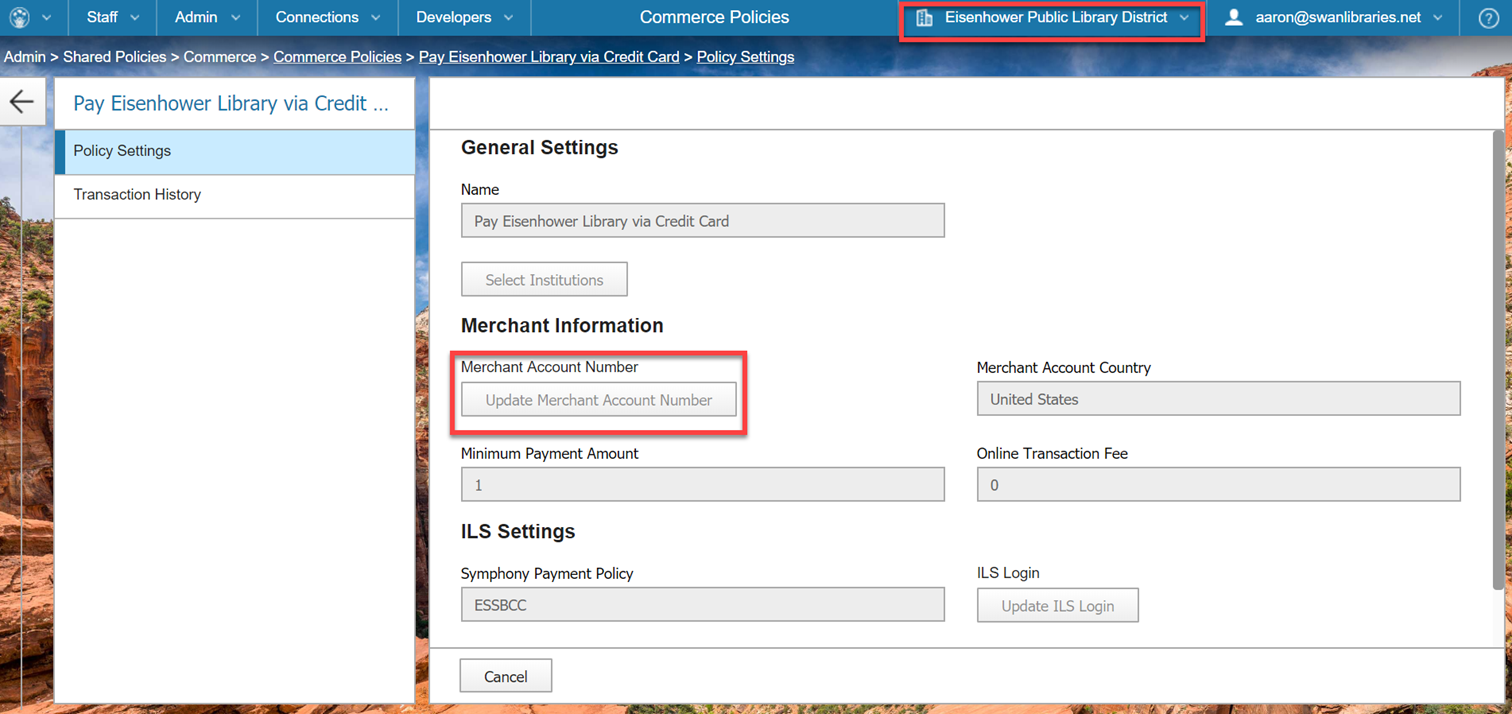 24
BLUEcloud Analytics, formerly known as BCA
BLUEcloud Analytics can report on transactions within BLUEcloud applications.
From 7/16-9/4:
8.1% of patron-initiated holds came through BLUEcloud Mobile.
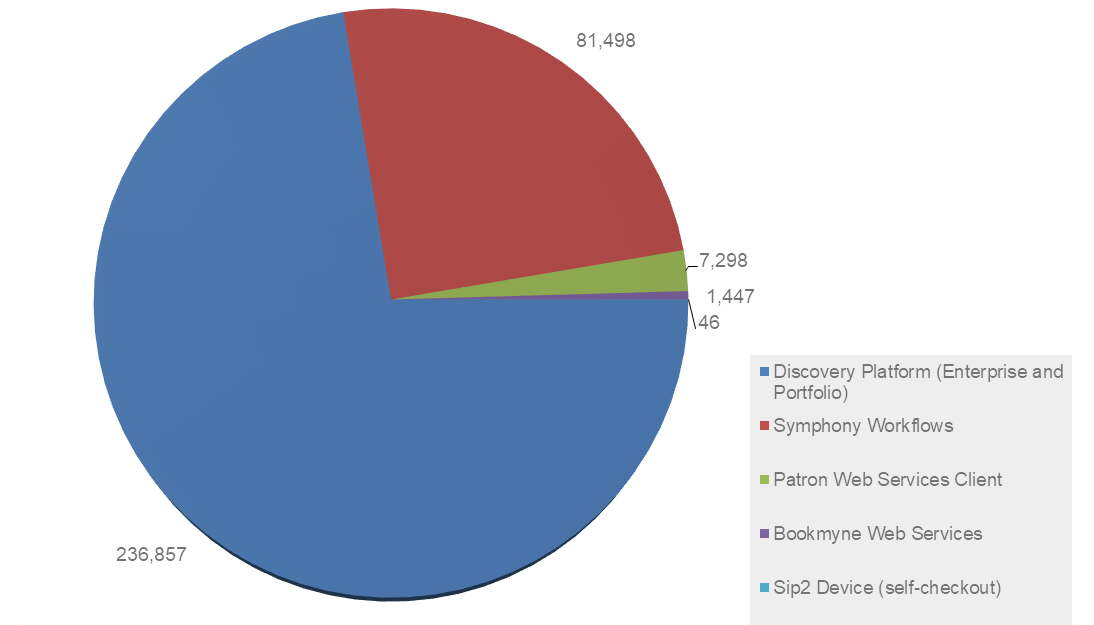 25
BLUEcloud: Research & Development in SWAN
Dawne Tortorella, SWAN Assistant Director
What is research & development?
Work directed towards the innovation, introduction, and improvement of products and processes.
27
What are SirsiDynix SPP, Beta, and Pilots?
See SirsiDynix article: https://support.sirsidynix.com/article/40
28
BLUEcloud Central: SWAN Research Teams
BLUEcloud Circulation
Crystal Vela, SWAN
Tara Wood, SWAN 
Ridgeway Burns, HDS 
Bonni Ellis, SCD 
Peggy Tomzik, ESS
BLUEcloud Cataloging 
Scott Brandwein, SWAN 
Samantha Dietel, SWAN 
Diane Nickolaou, SWAN
Claudia Nickson, SWAN 
Joy Anhalt, TPS 
Rebecca Bartlett, LGS
Amanda Kaiser, SCD 
Julie Tegtmeier, SCD
BLUEcloud Acq Pilot ​
​Scott Brandwein, SWAN ​
Samantha Dietel, SWAN
Claudia Nickson, SWAN ​
Vickie Totton, SWAN ​
Rebecca Bartlett, LGS ​
Linda Ertler, LGS  ​
Amanda Kaiser, SCD ​
Julie Tegtmeier, SCD
Research Teams SWAN Online Portal
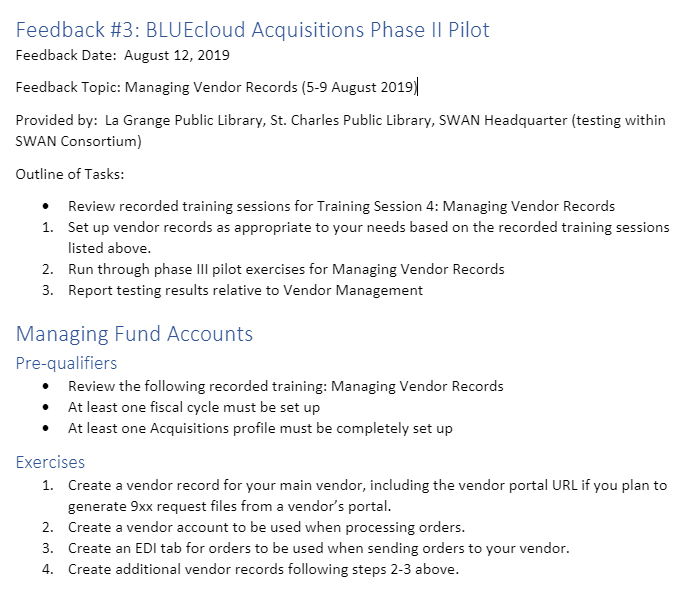 30
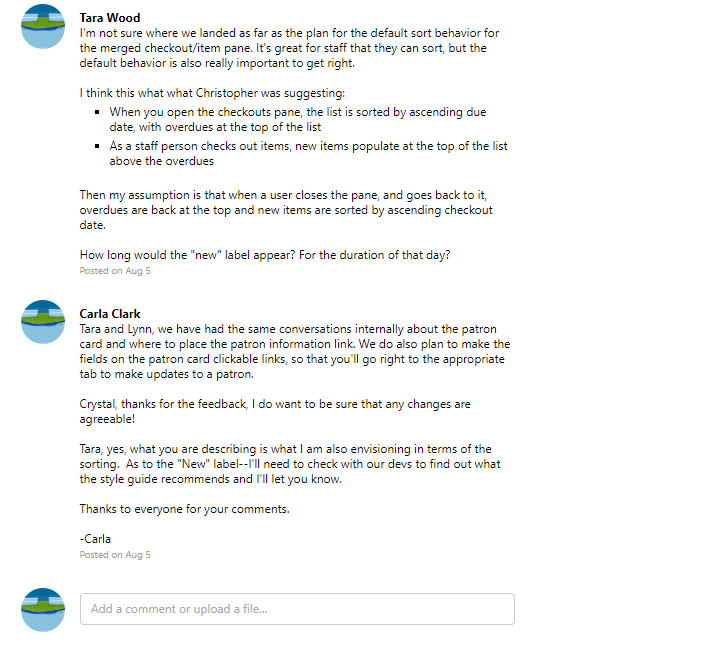 31
BLUEcloud Acquisitions Phase III Pilot
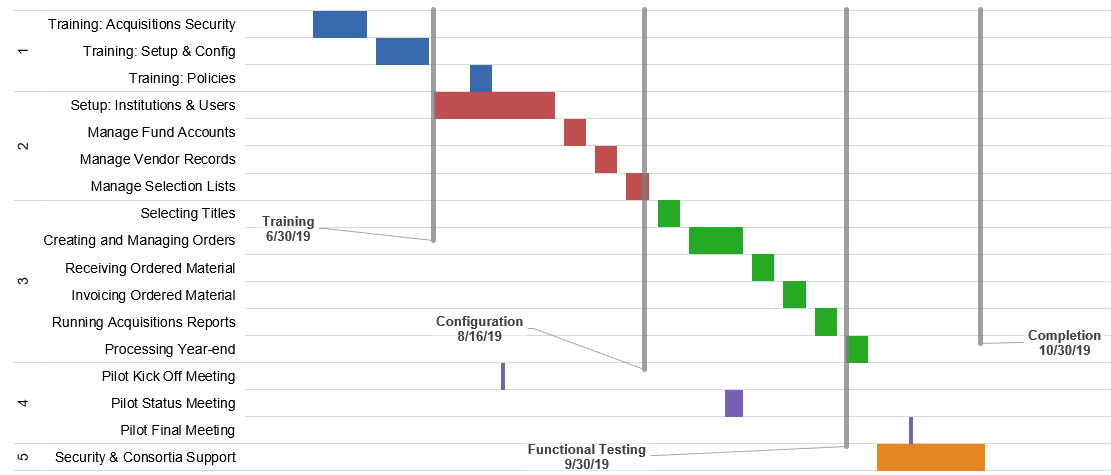 32
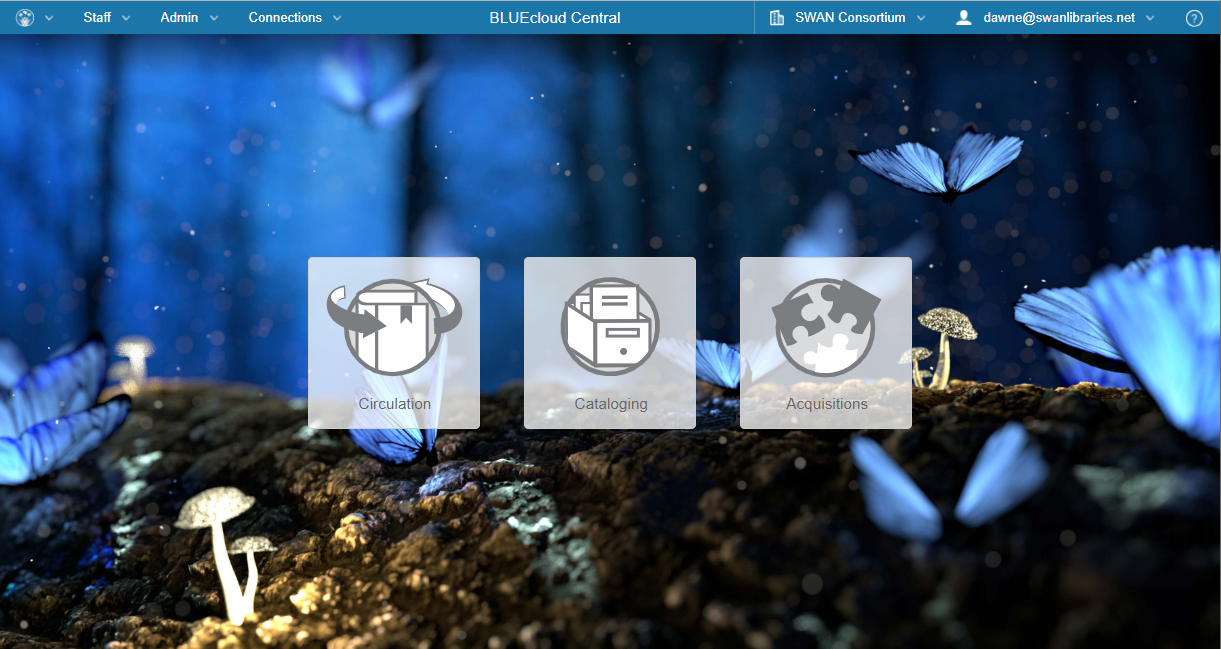 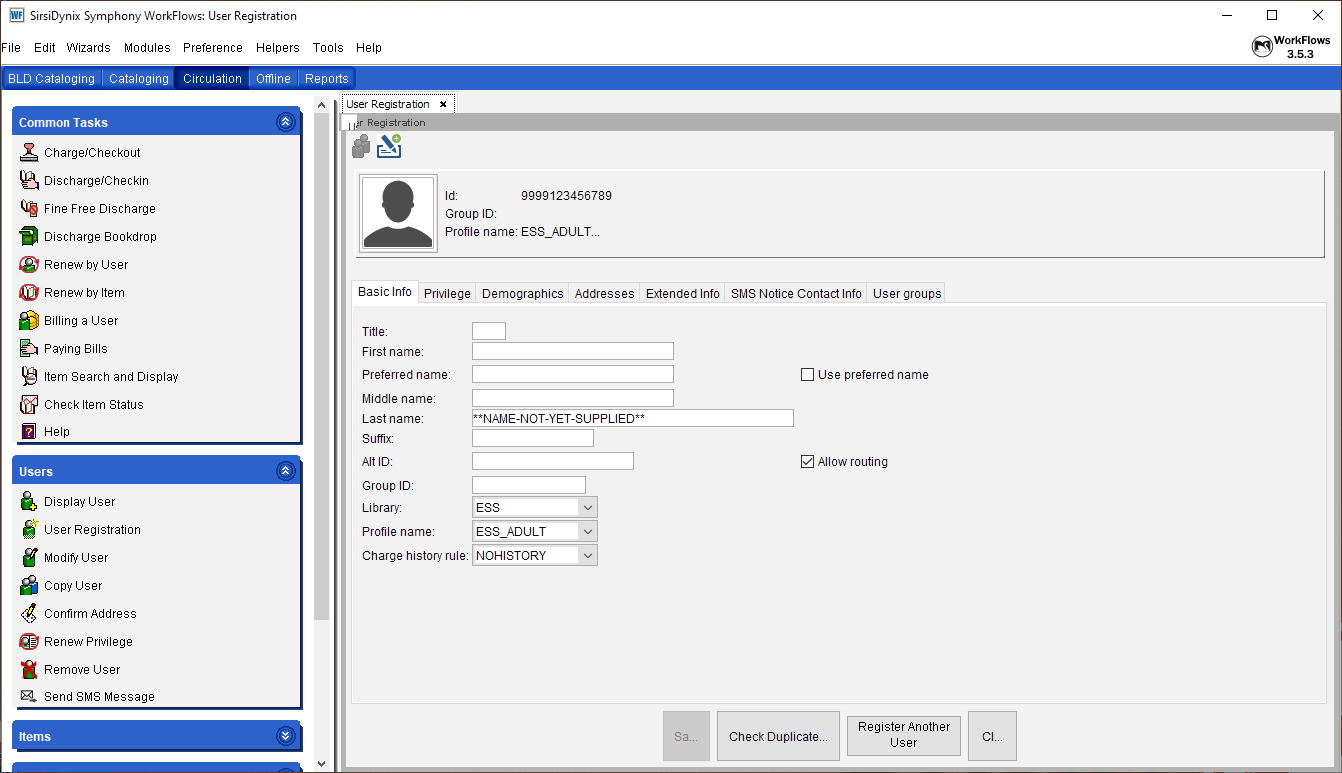 WorkFlows Circulation
34
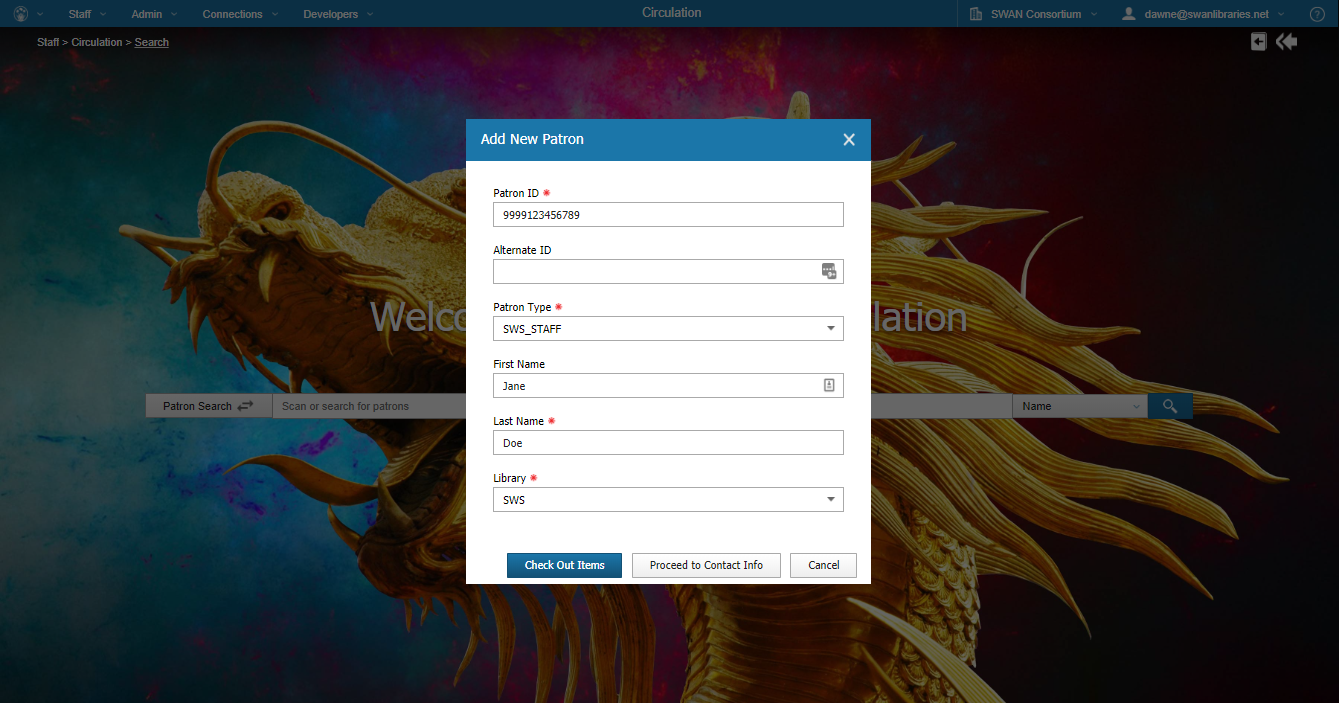 BLUEcloud Circulation
35
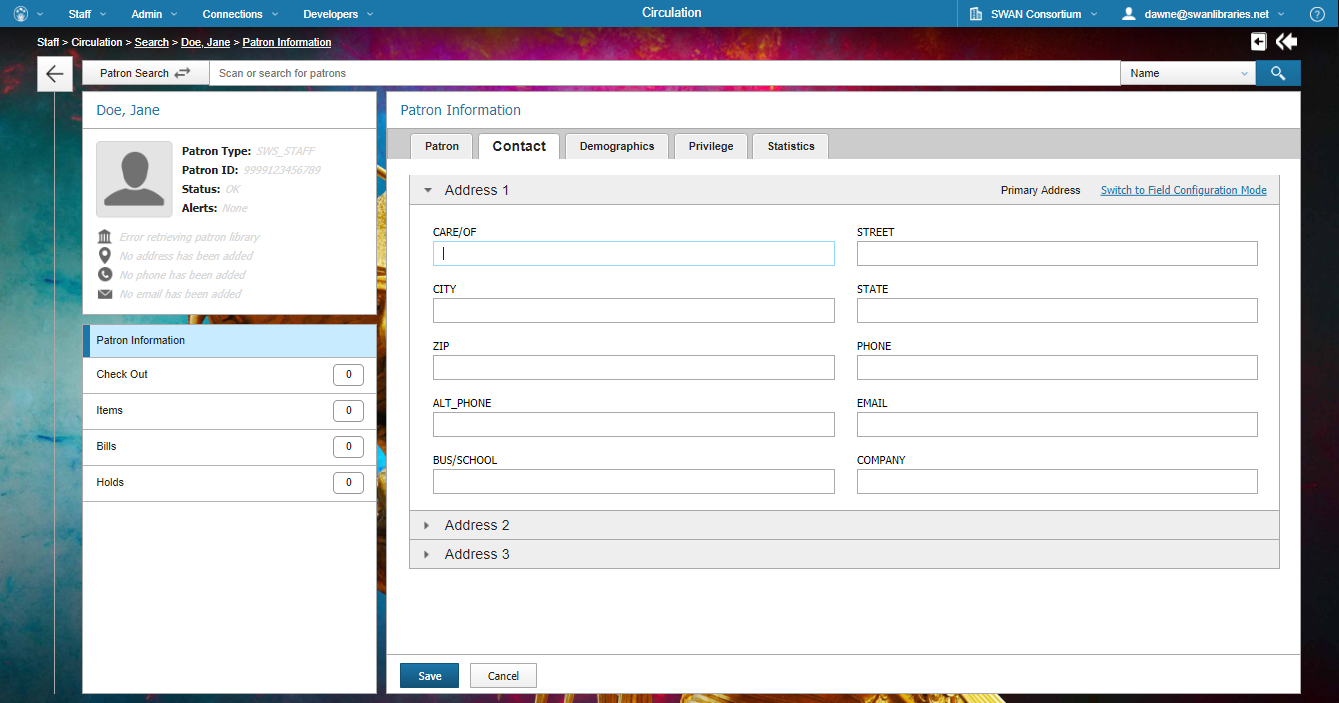 BLUEcloud Circulation
36
WorkFlows Item Search & Display
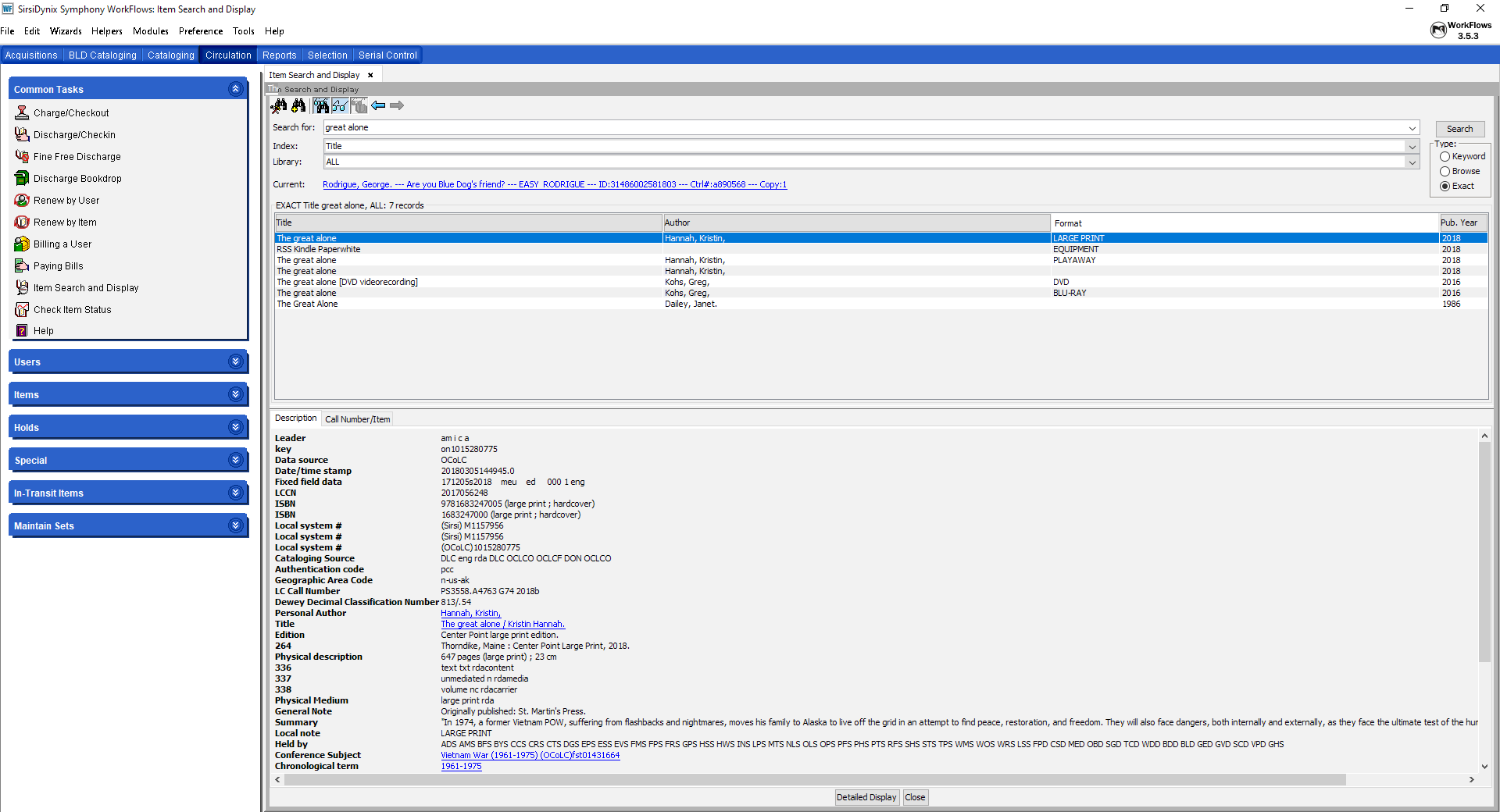 37
WorkFlows Item Search & Display
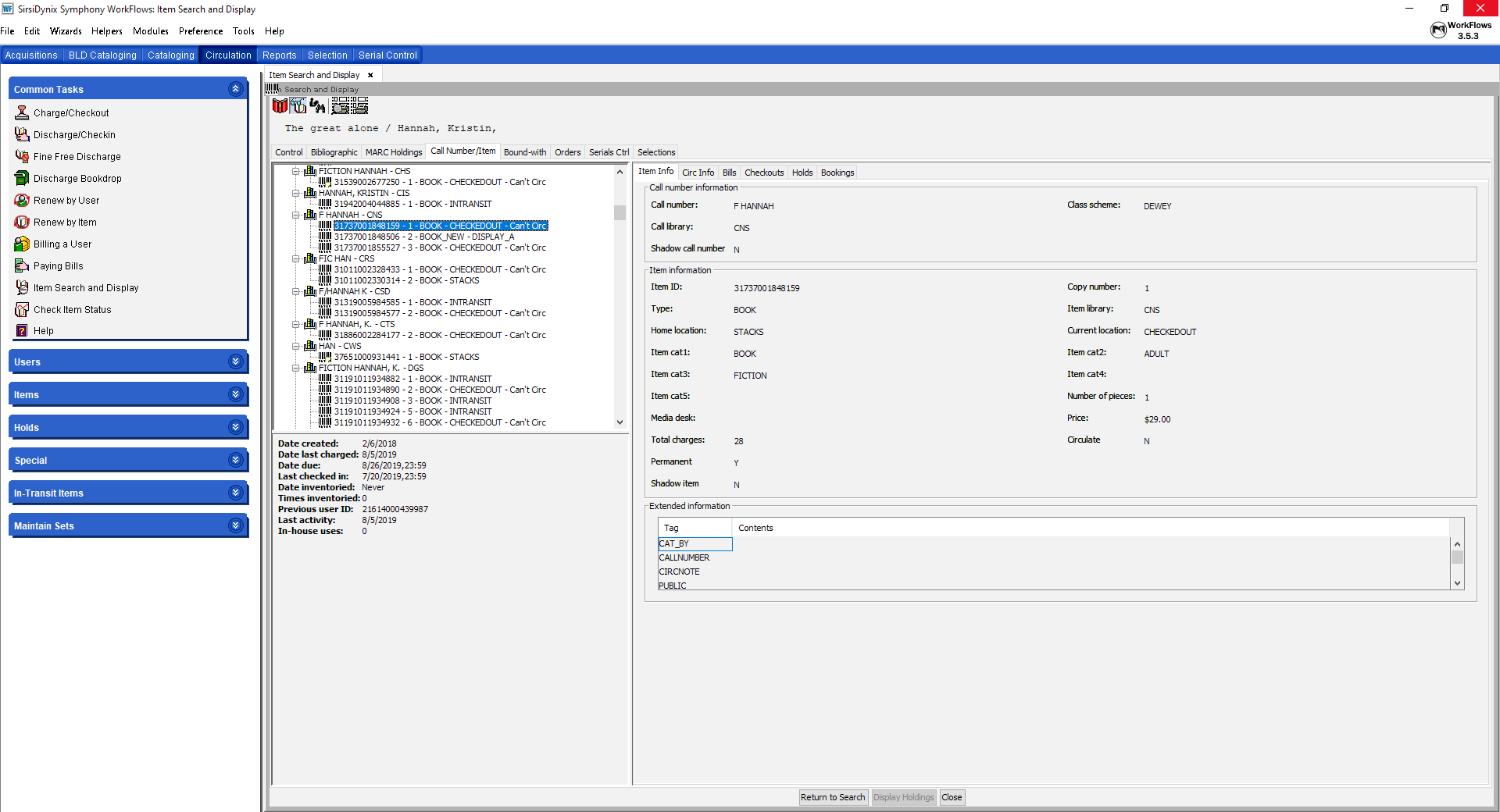 38
BLUEcloud Cataloging
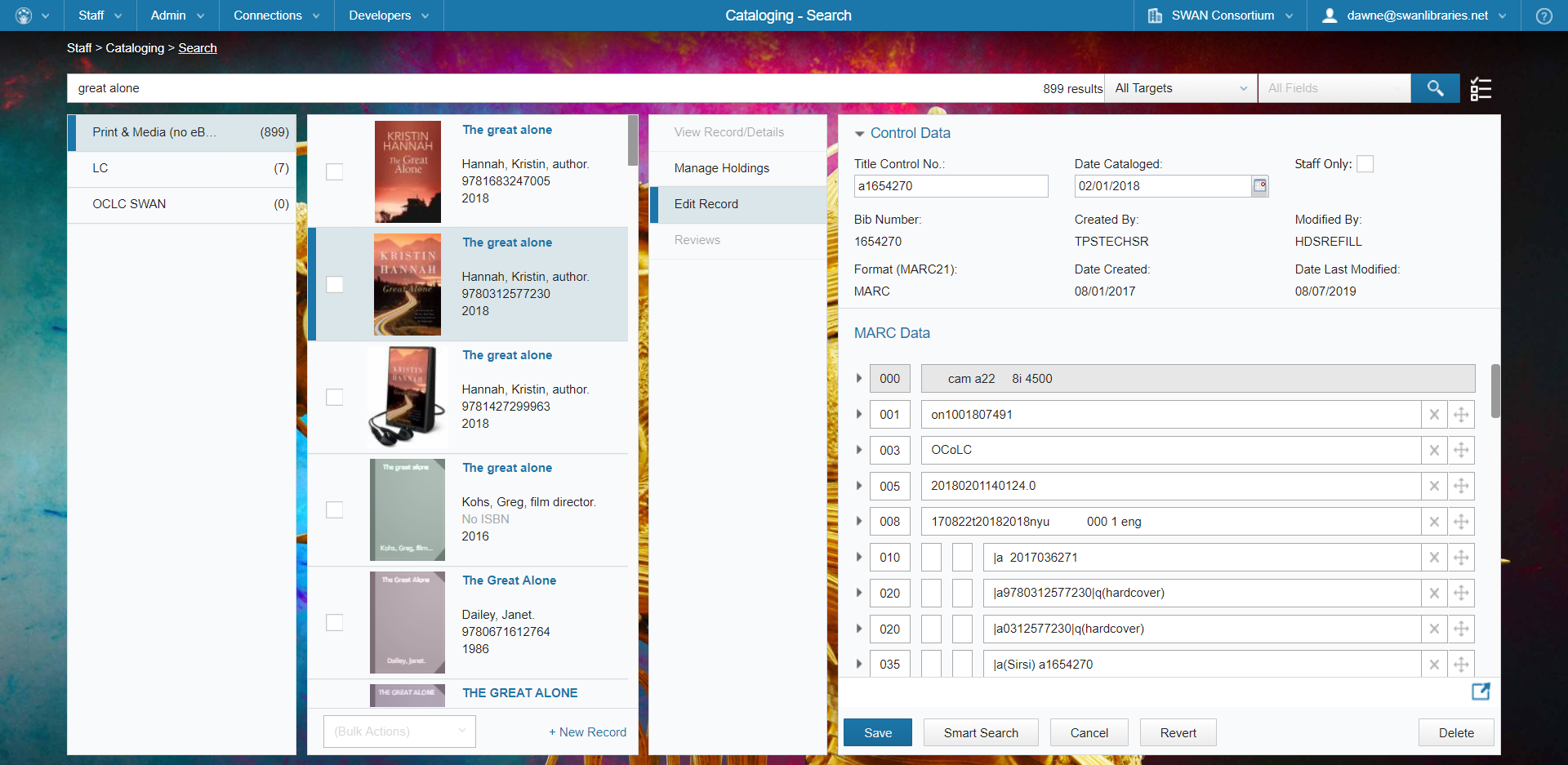 39
BLUEcloud Acquisitions – Selection Lists
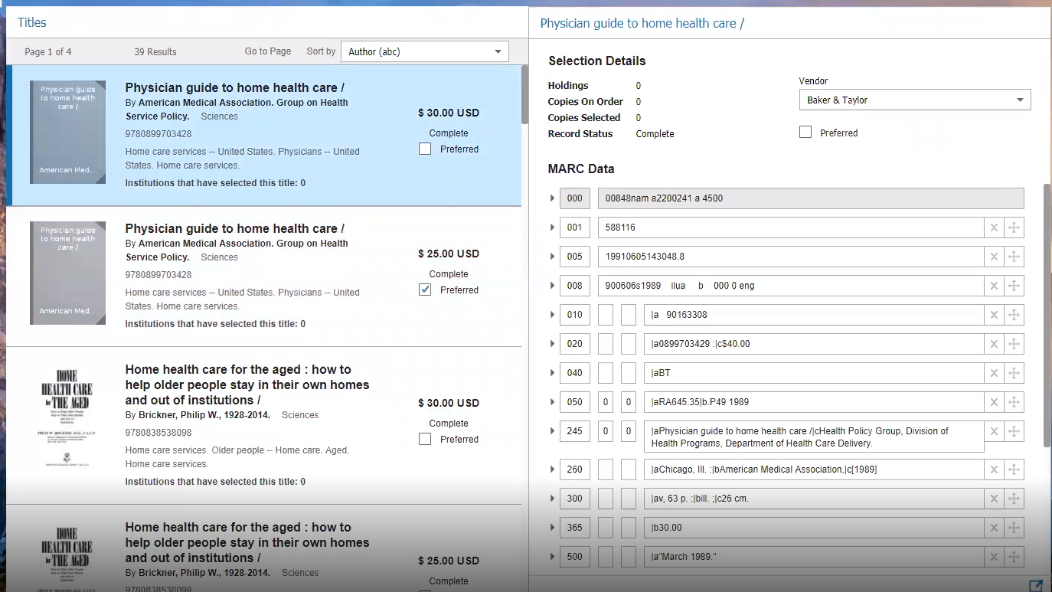 40
BLUEcloud Weather Forecast
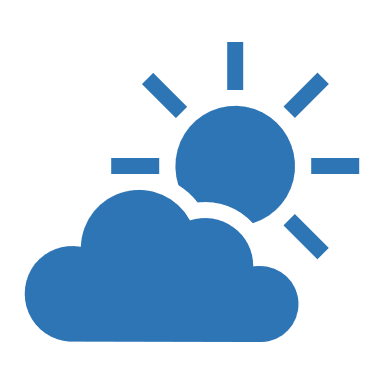 No shared logins
Increased need for secure policies and practice
Shared interfaces
Frequent updates
Opportunities for new consortium models (e.g. shared fund circles)
Sunny but with a chance of scattered clouds
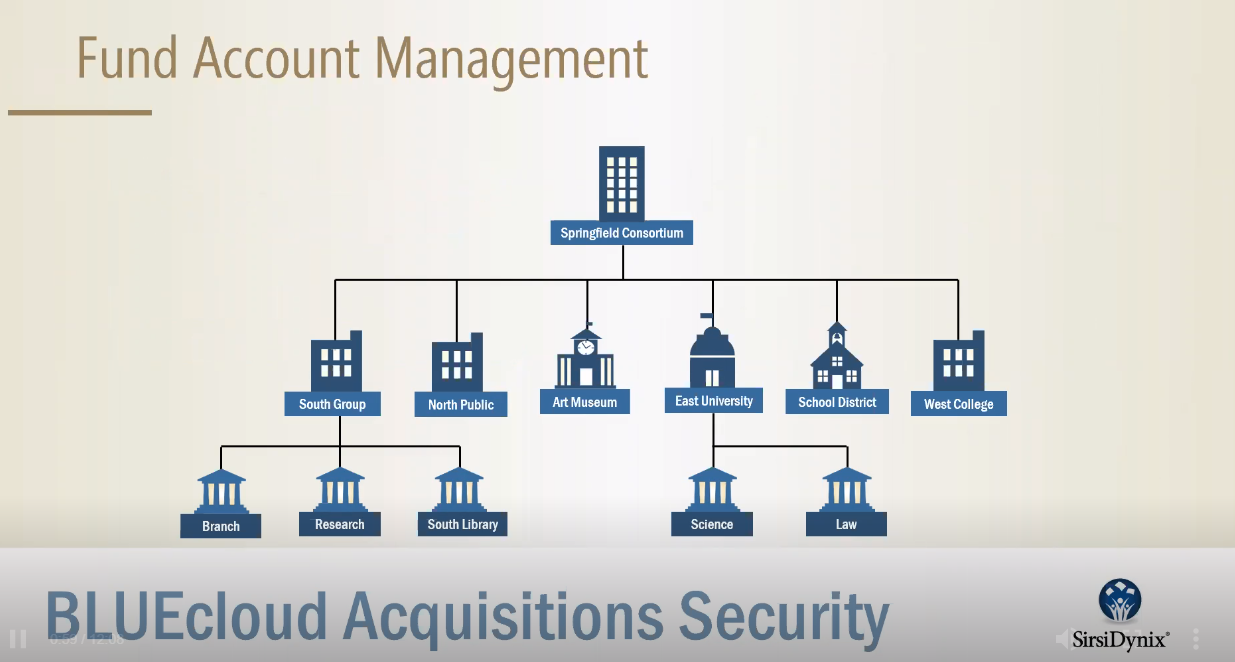 41
and a final note…
≠
≠
42
BLUEcloud Overview: Questions?
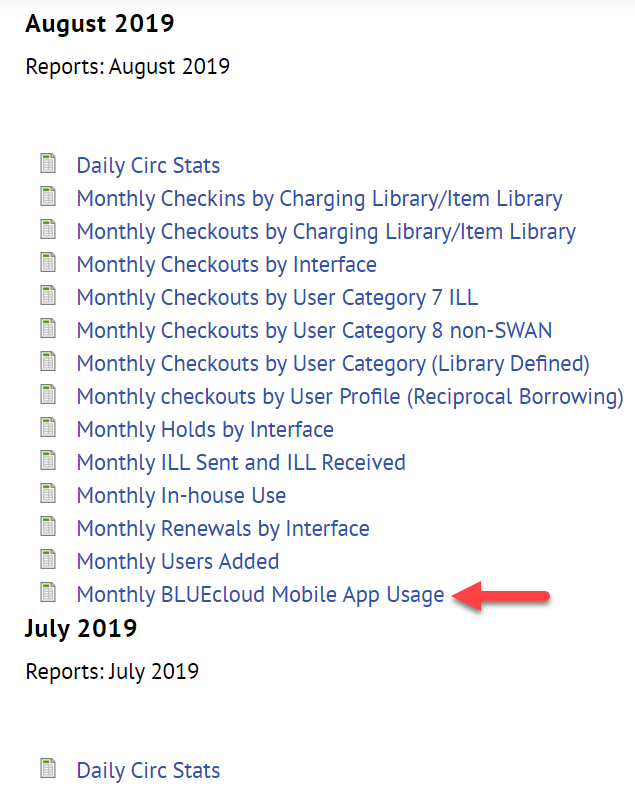 Discussion Item—BLUEcloud Mobile App Feedback & Questions
Training Recording: BLUEcloud Mobile App Administration

SWAN-Wide Monthly Statistics

Mobile App: Getting Started Video
44
SWAN Board Recommended Change in Accounting Service
45
SWAN Board Recommended Change in Accounting Service
46
2019 SWAN Expo Feedback
47
Wrapping Up
48
SWAN Quarterly Meeting End
Announcements and Questions
Next meeting: December 5, 2019
49